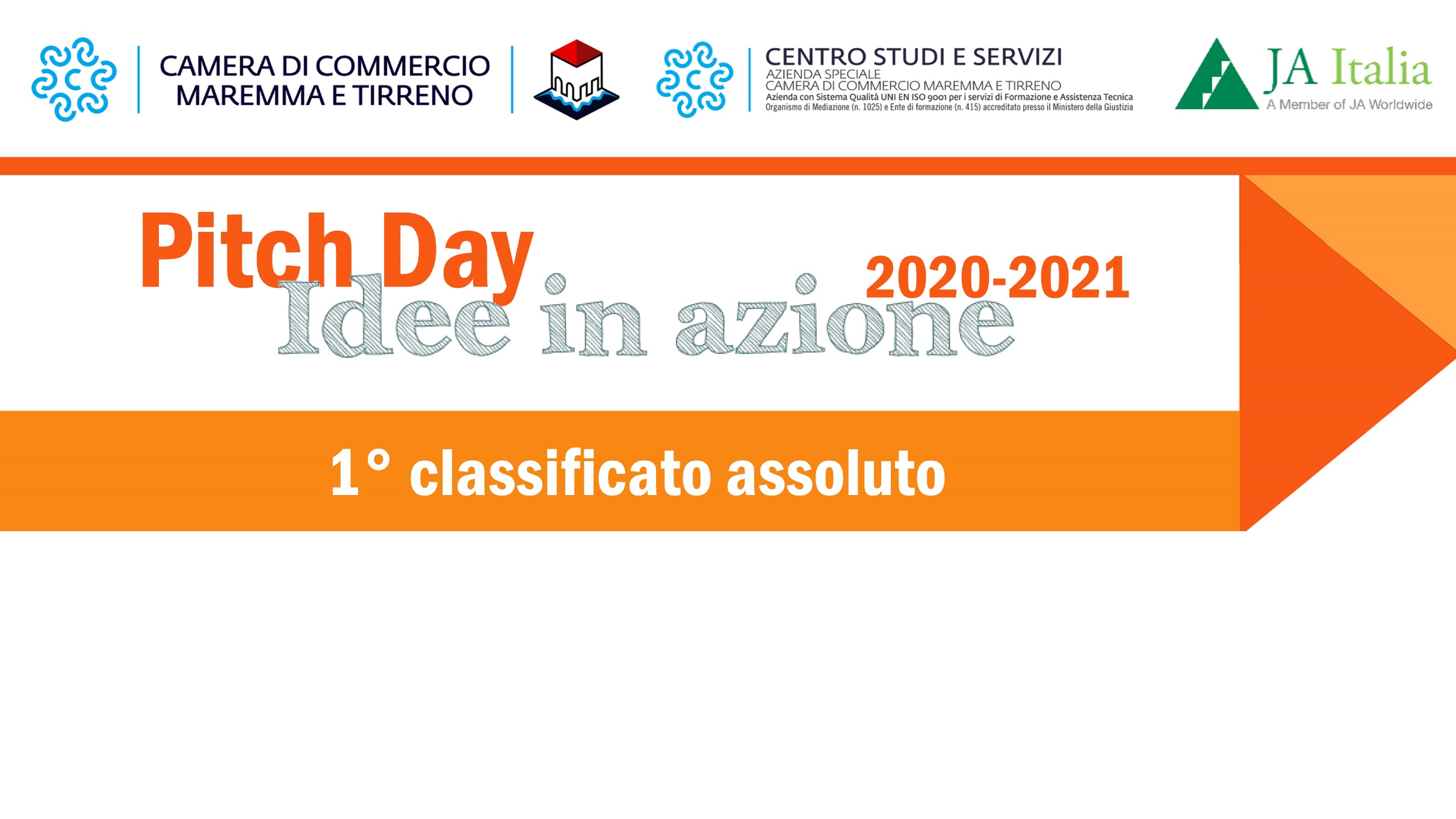 PARTECIPANTI

			“I giardini del sole” (3°AQ Polo Manetti Porciatti)
“Amiata Taxi” (3°AFM I.T.E. Balducci)
“All share - ecotube“ (4°AFM ISIS Fibonacci)
“Trovo e rinnovo Amiata srl” (4°AFM I.T.E. Balducci)
“New bamboo” (4°ATL Polo Manetti Porciatti)
“Blitz cafè” (4°BIA Polo Manetti Porciatti)
“sVOLTa” (4°BIA Polo Manetti Porciatti)
“Spesa a sorpresa” (4°L ISIS Fossombroni)
“TecnoUnit” (5°ATL Polo Manetti Porciatti)
“FierAmiata 4.0” (5°AFM I.T.E. Balducci)
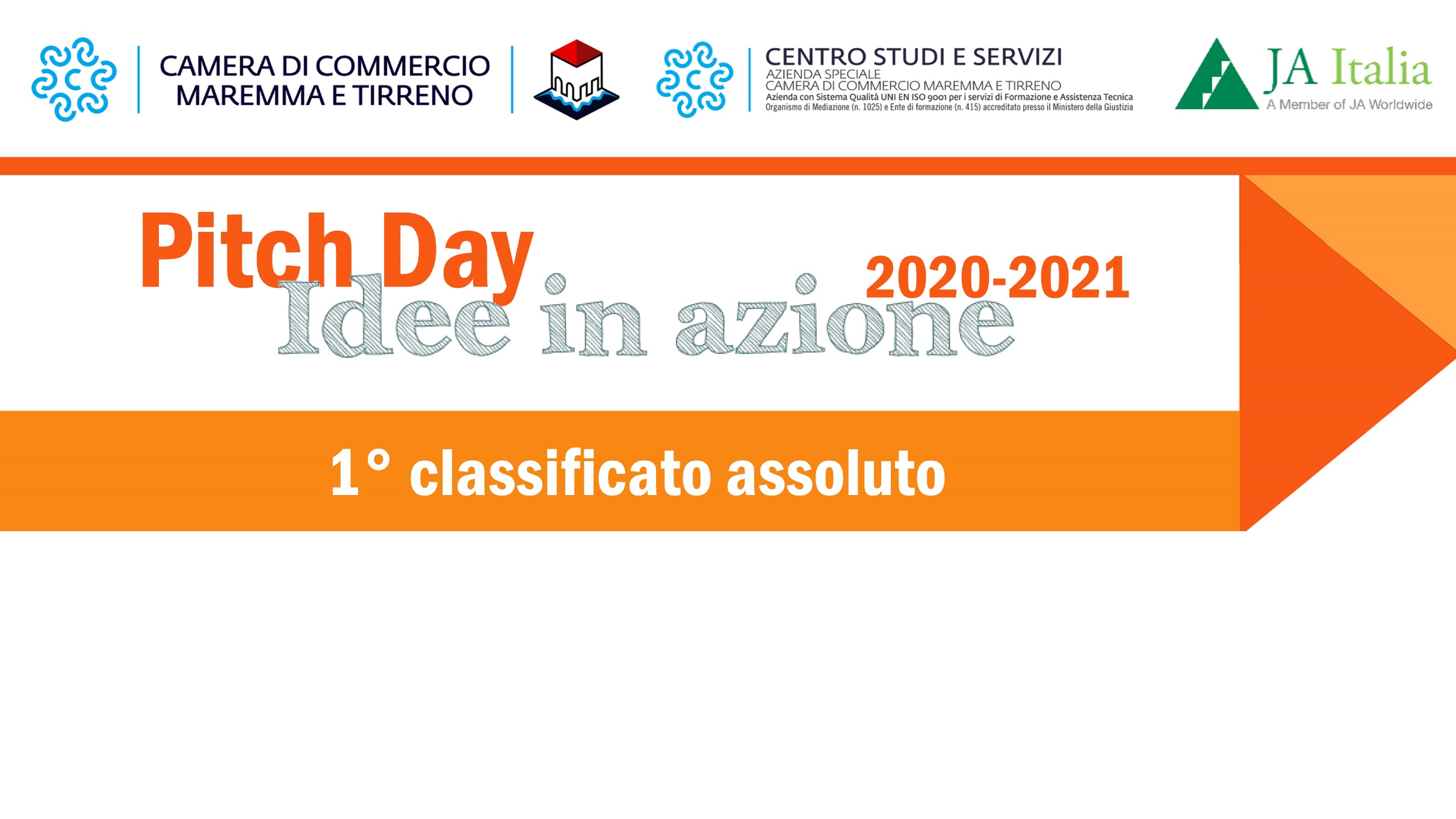 TROVO E RINNOVO AMIATA SRL
4AFM I.T.E. Balducci - Santa Fiora (GR)
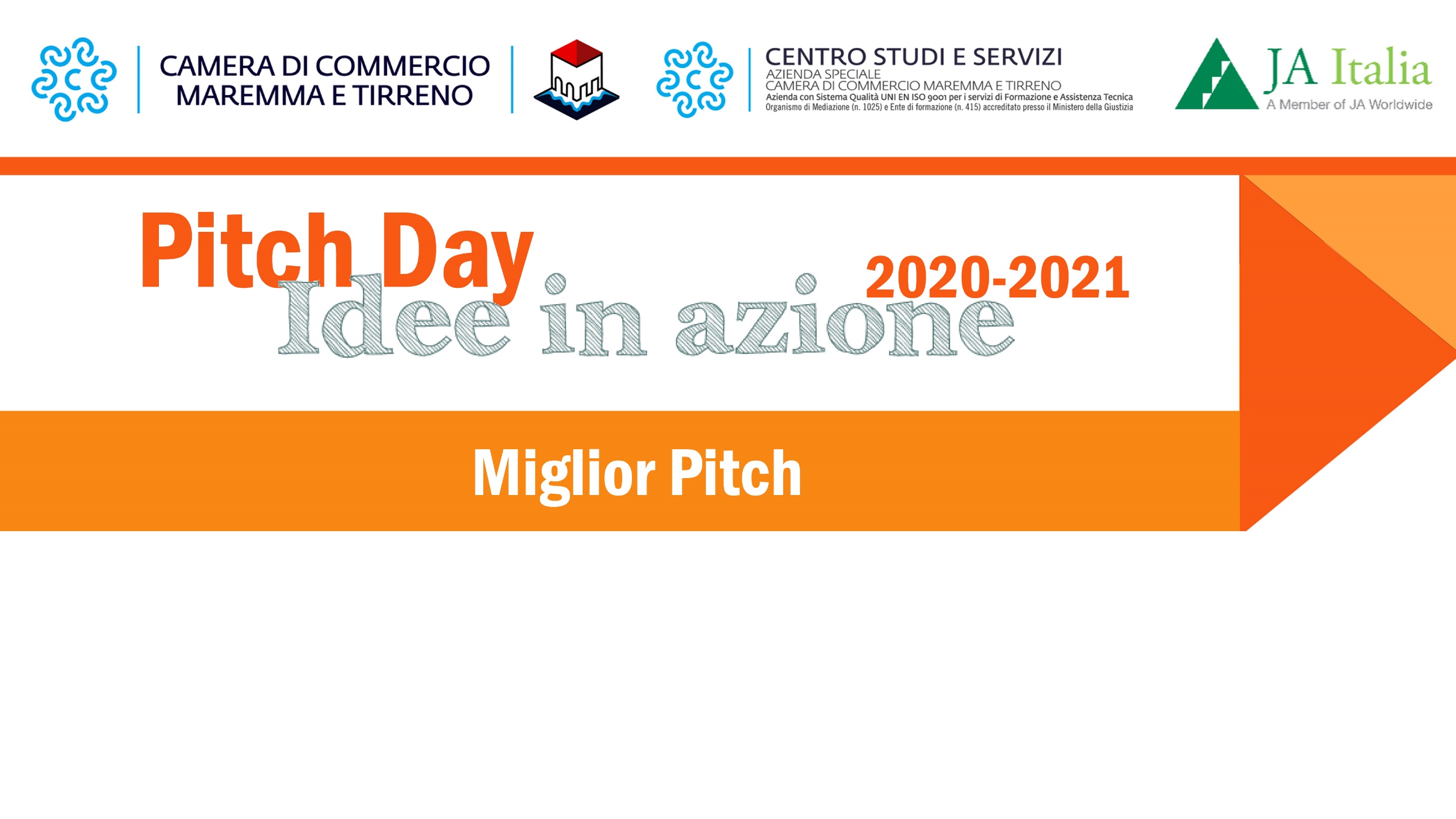 AMIATAXI
3AFM I.T.E. Balducci - Santa Fiora (GR)
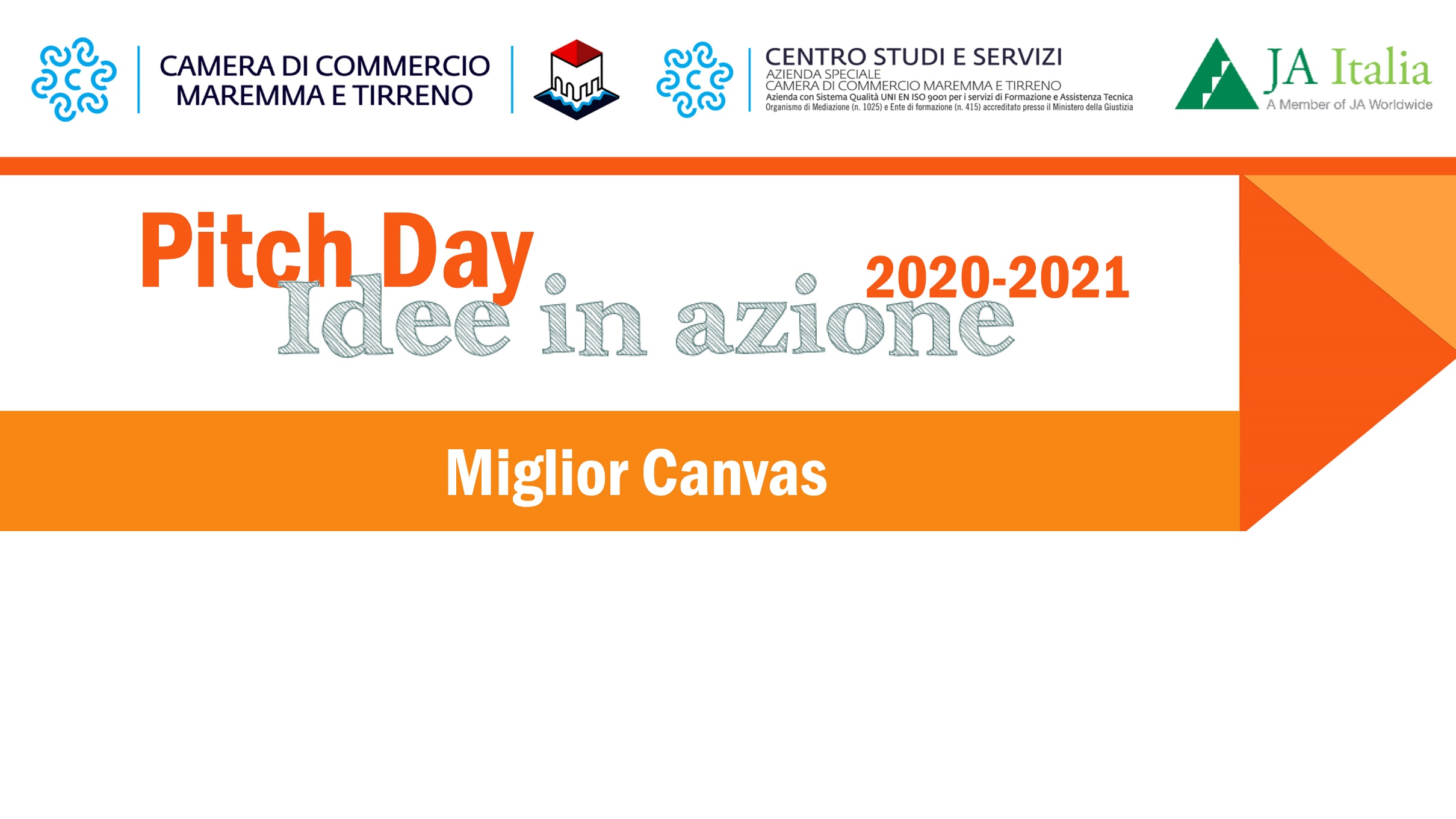 SPESA A SORPRESA
4L I.S.I.S Fossombroni - Grosseto